CDR Preparation Update

Pete Warnken
Resource Adequacy

Supply Analysis Working Group

January 24, 2025
Release Update
Targeting the CDR release during mid-February.
Another Market Notice will be issued indicating the firm release date.
2
Overview of New CDR Tabs
The “Load-Resource Scenarios” tab will show variations in officer letter load amounts and Texas Energy Fund projects not currently reflected as CDR-eligible planned resources.
Both peak Load and peak Net Load views are included
Scenarios for both summer and winter
Revamped Unit Details table (covered later in this presentation)
New “Installed capacity by Resource Type” table similar to the ones included in the Monthly Outlook for Resource Adequacy reports
“Wind-Solar County Mapping” tab that lists the counties assigned to each Wind and Solar Fuel Type (Wind-C, Wind-P, Wind-O, Solar-W, Solar-FW, Solar-O)
“Background” tab.
“Acronyms” tab (similar to the MORA)
3
Overview of Modified and “Retired” CDR Tabs
Modified Tabs:
The Executive Summary tab has been replaced with a more extensive “Findings & Discussion” tab that includes graphics.
The “Changes” tab has been shortened to only include the table with “New CDR-Eligible Resources.”
Other significant changes relative to the prior CDR are now documented in the Findings & Discussion tab.
Retired Tabs:
“Decommissioned Gen. Resources”
To be replaced with quarterly Decommissioned Resource report
“Fuel Type Capacity Mix”
“Unconfirmed Retirement Capacity”
“Fossil Fuel SODG Capacities”
Another NPRR is planned to address fossil fuel SODG capacity contributions among other desired CDR changes; these resources will be included in the Unit Details tab.
4
Unit Details: CDR Status Codes
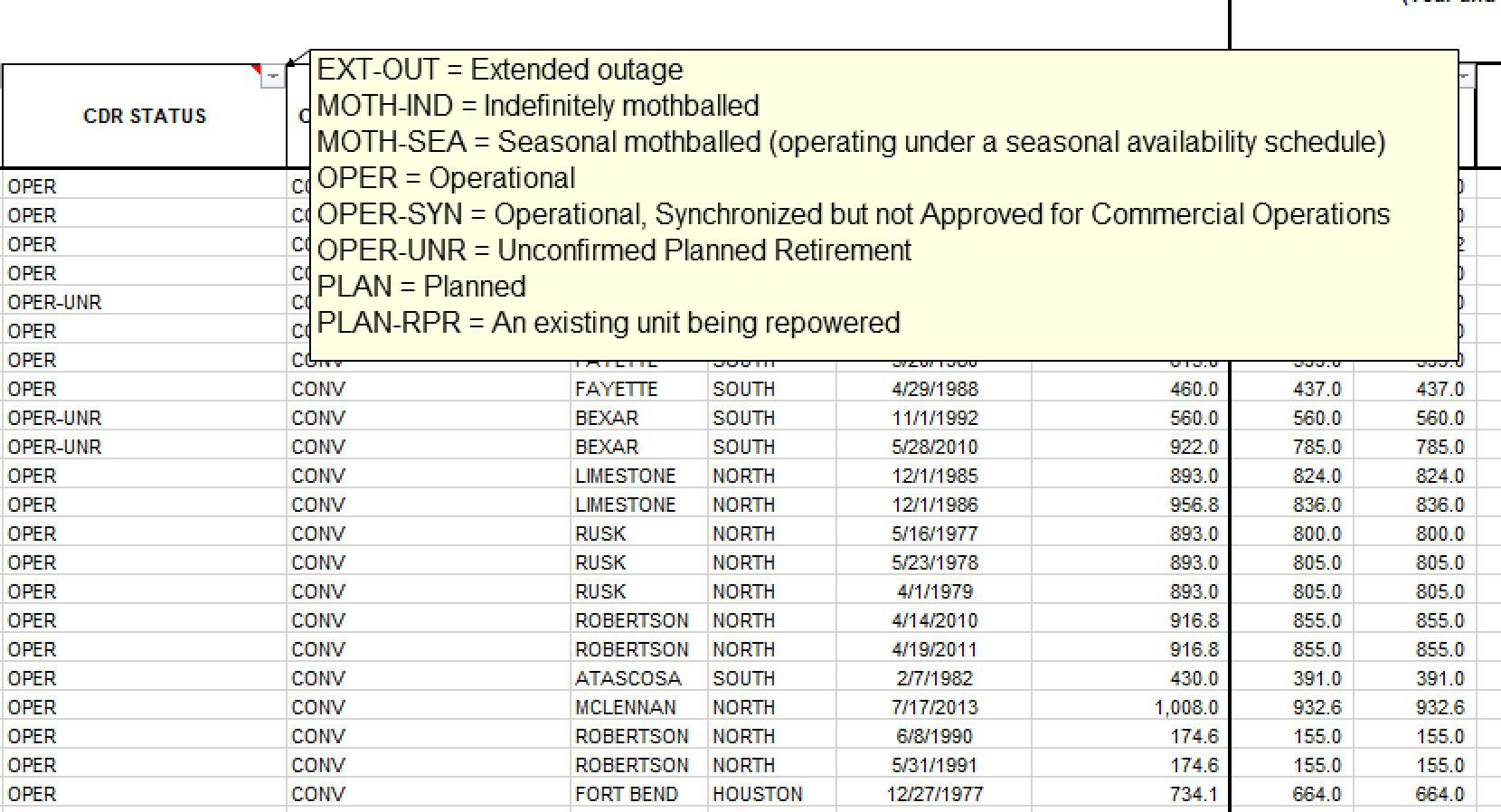 5
Unit Details: Resource Attribute Codes
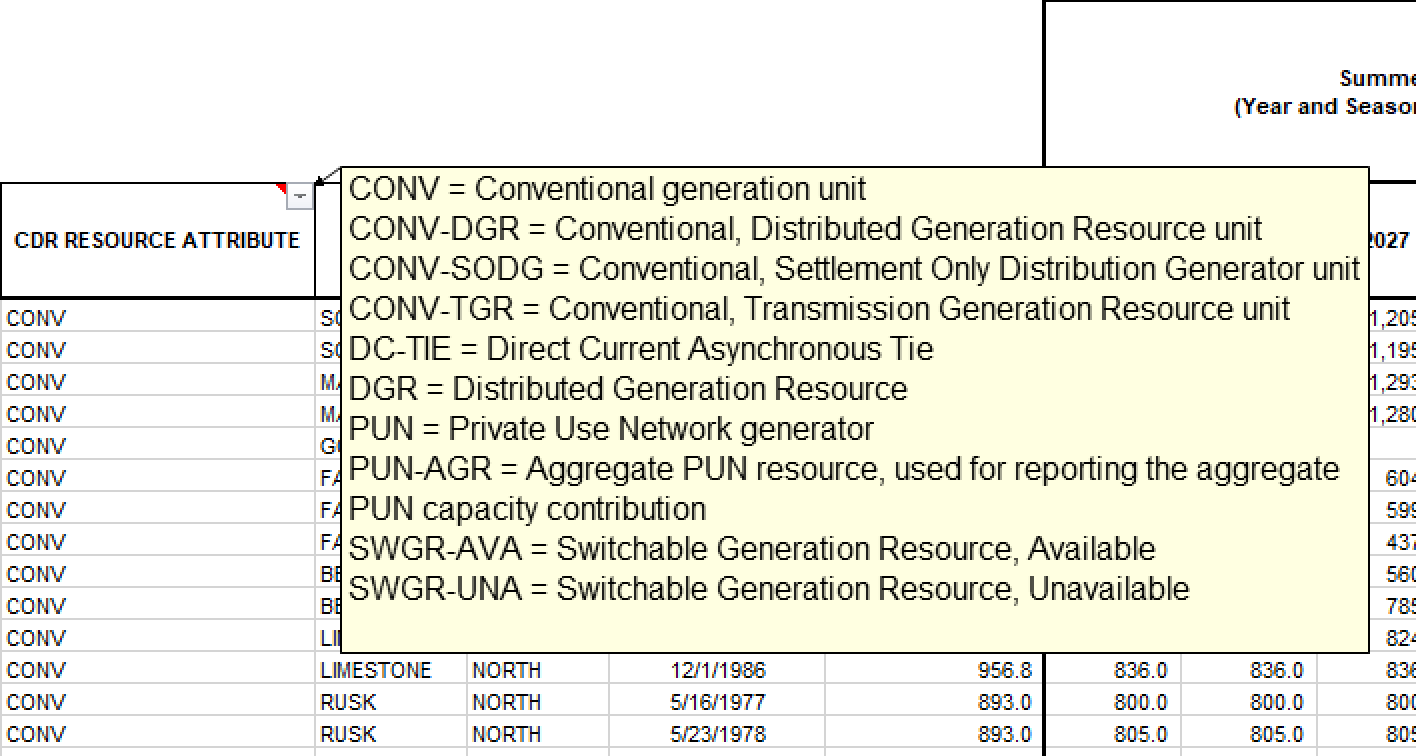 6
Unit Details: In-Service Dates and Consolidated Seasonal Reporting
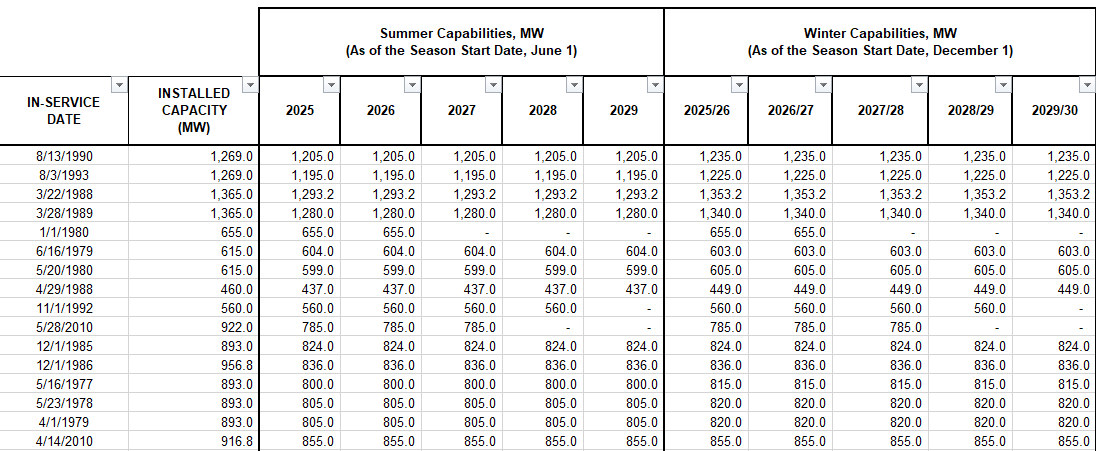 7